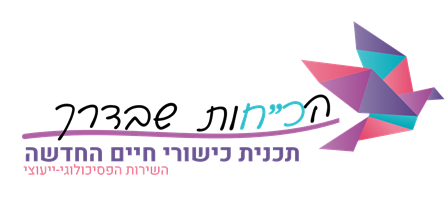 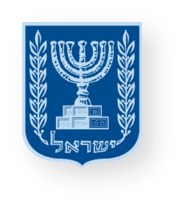 وحدة تعليمية في المهارات الحياتية
الوقاية من تعاطي المخدرات والكحول والتبغ
وزارة التريية والتعليم 
الأدارة التربوية 
قسم كبير- قسم الخدمات النفسية الاستشارية
شدة الإيذاء: الأصغاء للألم
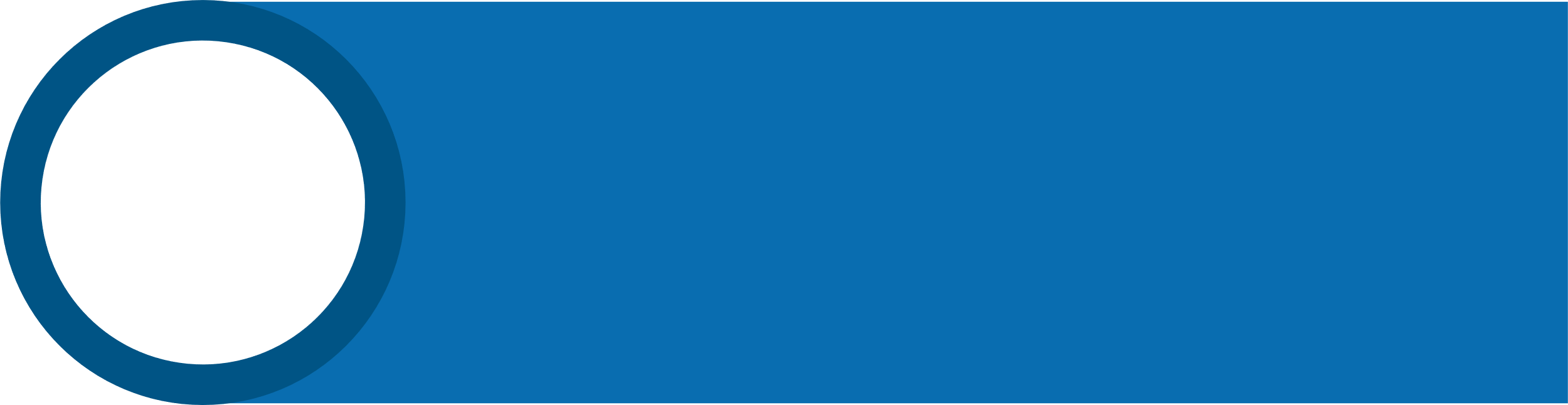 مهارة مركزية
التوجيه وإدارة الذات
طبقة الحادي عشر – الدرس رقم 2
مواضيع الوحدة
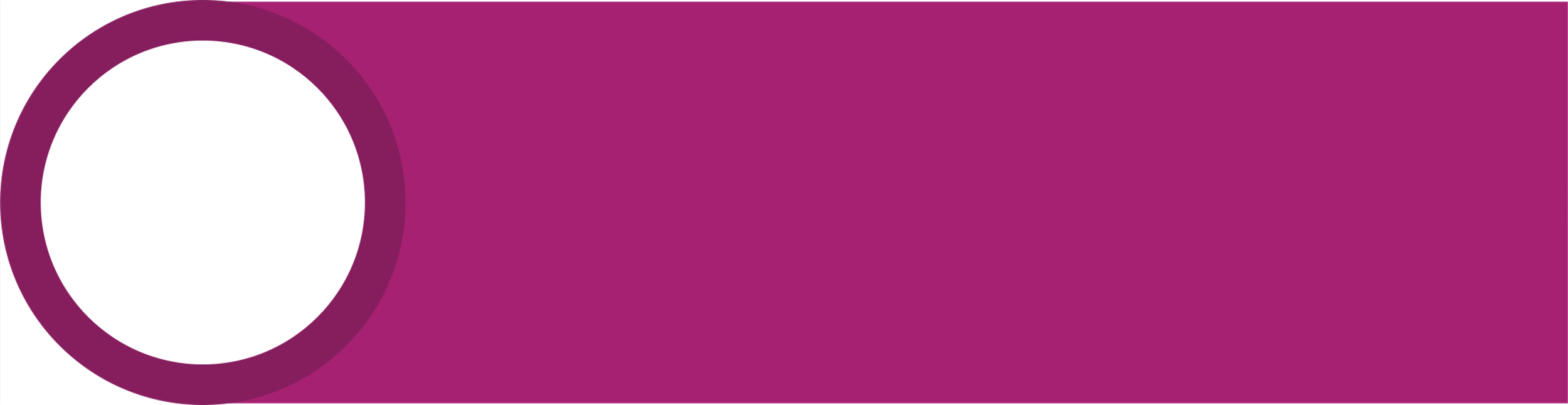 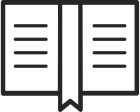 وصفة مدى الحياة: التعرف على الأدوية ومخاطر تناولها 
أدوية بدون وصفة طبية
1
1
تعزيز المواقف بناءً على معلومات موثوقة حول الاستخدام من دون وصفة طبيب للأدوية كوسيلة للتعامل مع الصعوبة وتشجيع الموارد الصحية للتعامل مع الألم النفسي.
2
شدة الإيذاء: الأصغاء للألم
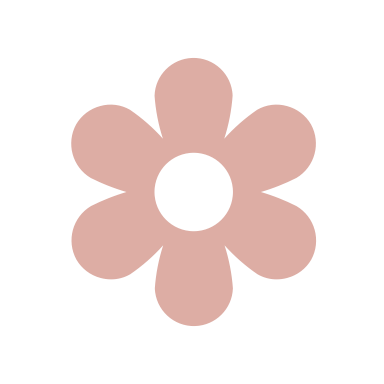 التعرف على الألم والمشاعر غير السارة والعلاقة بينهما وتعاطي المسكنات
5
6
[Speaker Notes: خطاب توعوي حول ظاهرة تعاطي الأدوية الطبية دون دواعي طبية]
المعلومات والبيانات ذات الصلة بالورشة
في السنوات الأخيرة، كان هناك اتجاه لإساءة استخدام العقاقير الطبية بدون وصفة الطبيب. قد يكون هذا الاستخدام نتاجًا عن الفضول، كجزء من ثقافة الترفيه لدى المراهقين، والتأثير الاجتماعي والرعاية الذاتية كوسيلة لتهدئة المشاعر غير السارة.
ومن نتائج استطلاع "اليد على النبض" الذي أجري في شباط/فبراير 2024 حول تأثير الحرب على الشباب في إسرائيل، يبدو أن الضغط النفسي وتعقيد التحديات المختلفة التي عاشها الطلاب خلال الحرب وضعتهم في تحديات  ومواقف صعبة. قسم منهم كانوا عرضه بشكل كبير لخطر الإصابة بالاضطراب العقلي، وفي حالات قليلة، كانوا عرضه لاستخدام المواد المسببة للإدمان من أجل التعامل مع المشاعر الصعبة ، بما في ذلك استخدام مسكنات الألم.
في ضوء هذه البيانات، من المهم إجراء حوار محمي من دون انتقاد مع المراهقين ودعوتهم إلى مشاركة مواقفهم/أفكارهم والمعلومات التي لديهم، وذلك للسماح لهم بتحديد المواقف التي يتم فيها استخدام الأدوية التي لا تستلزم وصفة طبية. والمتابعة من قبل الطبيب يمكن أن تكون عامل خطر بالنسبة لهم.
كما يمكن أن يكون الخطاب مفتوح ومع مساحة آمنة للتفكير المشترك حول البدائل الموجودة وتعزيز مواردهم للتعامل مع مواقف الحياة المختلفة واختيار نمط حياة صحي.
[Speaker Notes: بيانات من مسح "يد على النبض" יד על הדופק  في سياق المسكنات: مسح "يد على النبض" 2024 تأثير حرب "السيوف الحديدية" على الشباب
استطلاع سريع عبر الإنترنت على عينة تمثيلية على المستوى الوطني مكونة من 601 مراهقًا تتراوح أعمارهم بين 14 و18 عامًا (الصفوف من 7 إلى 12).
البروفيسور يوسي هرئيل فيش والبروفيسور صوفي والش، جامعة بار إيلان، بالتعاون مع وزارة التربية والتعليم وبتمويل منها.
الهدف هو دراسة تأثير الحرب على الشباب في إسرائيل على حالتهم العقلية، وأنماط السلوك المحفوفة بالمخاطر والتدابير الرئيسية للمرونة والحماية، بما في ذلك دعم البالغين، والترابط المدرسي والاجتماعي والمشاركة المجتمعية.]
أهداف الدرس
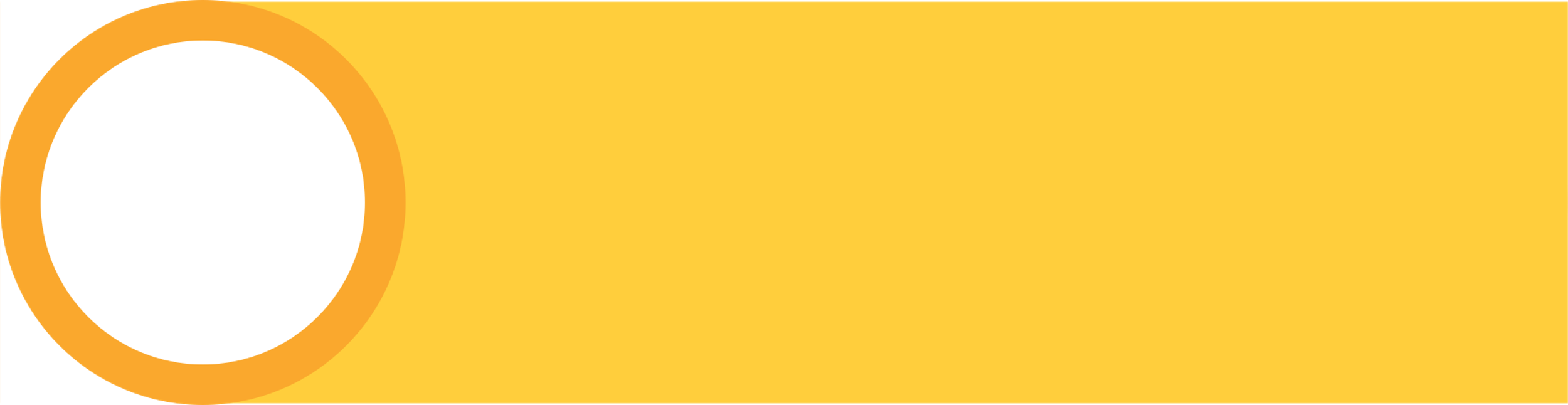 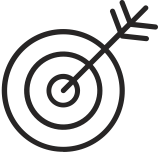 نقل المعرفة حول المخاطر والعواقب المحتملة لاستخدام المسكنات والمهدئات دون وصفة طبية وتحت إشراف الطبيب.
الاعتراف بالألم والمشاعر غير السارة المختلفة عند التعرض لضغوط مستمرة أو حالة طارئة.
زيادة الوعي بالعلاقة بين المشاعر غير السارة وإساءة استخدام مسكنات الألم أو المهدئات كطريقة غير مرغوب فيها وحتى خطيرة للعناية بالنفس.
دراسة طرق بديلة بدون أدوية للتعامل الذاتي الصحي مع الألم النفسي.
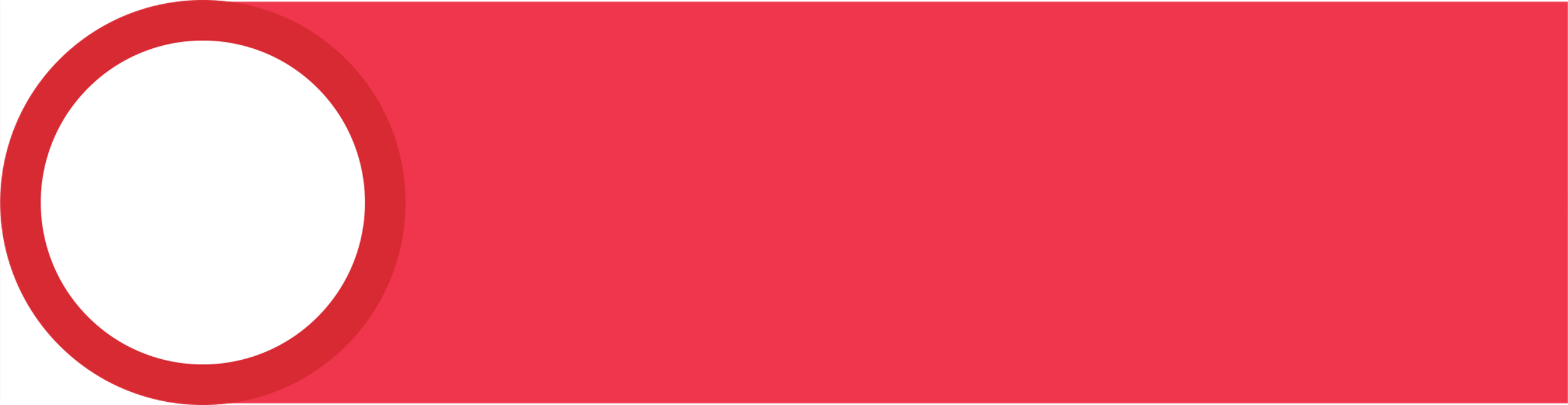 مَعرفة, مَهارات وقِيّم
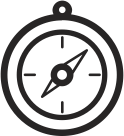 قِيّم
مَهارات
مَعرفة
حرية الاختيار
قيمة الحياة
توفير المعلومات حول الطرق البديلة والصحية للتعامل مع الألم.
مهارات ذِهنية 
التفكير النقدي
مهارات شُعورية (شخصية )
الوعي الذاتي - التعرف والوعي بالميول والخصائص الشخصية والعمليات الداخلية المتعلقة بمواجهة الألم.
تنمية التفكير الإيجابي والتفاؤل والأمل
التوجيه وإدارة الذات
تطوير التفكير التأملي
مهارات اجتماعية (بين شخصية )
الوعي الاجتماعي - الاهتمام بالصديق وحمايته،
السلوك الاجتماعي – تبادل الأفكار والمشاعر والآراء
مهارة مركزية
التوجيه وإدارة الذات
مسار الدرس
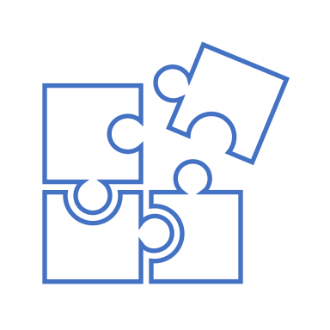 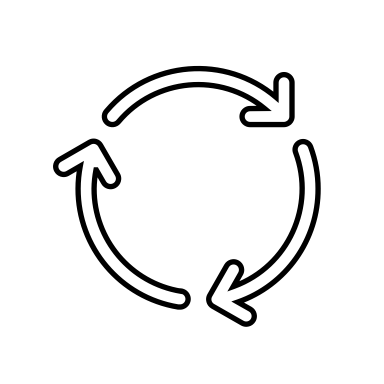 ملخص ورؤى في الجلسة العامة
الجلسة العامة - ماذا تعرف عن
الأدوية الطبية ومخاطرها
العمل في مجموعات – معالجة أحداث
 الرجوع إلى مصادر المعلومات عن تأثيرات المهدئات والمسكنات
نتذكر معا- تذكروا ما تعلمناه من الدرس السابق
ما هو الألم؟ مشاهدة الفيديو + المناقشة
تَعليمات للحِوار الجيّد
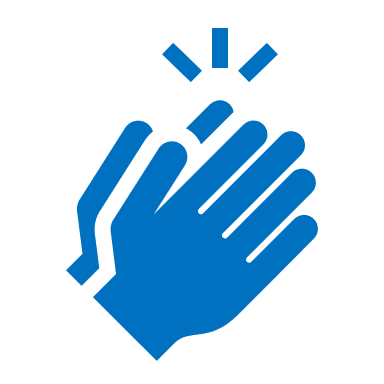 حِوار داعِم ومُتقبِّل
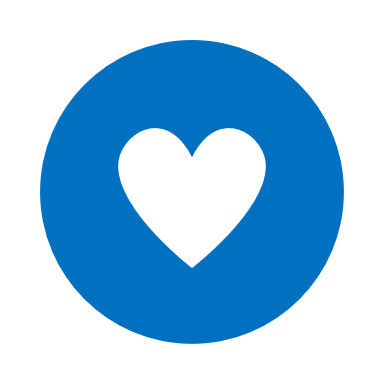 مُشاركة من القَلب
اصغاء مُكترِث خالٍ من اصدار الأحكام
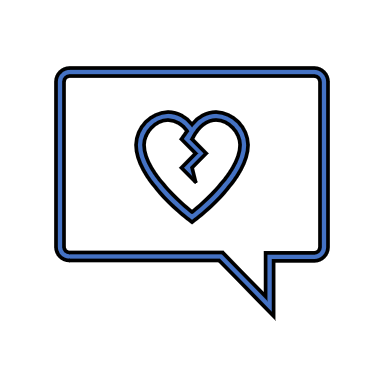 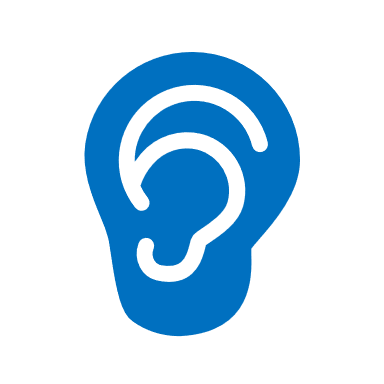 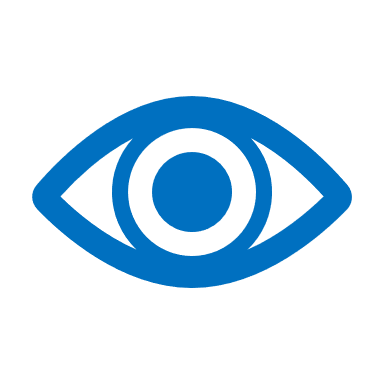 احترام كلام الآخرين
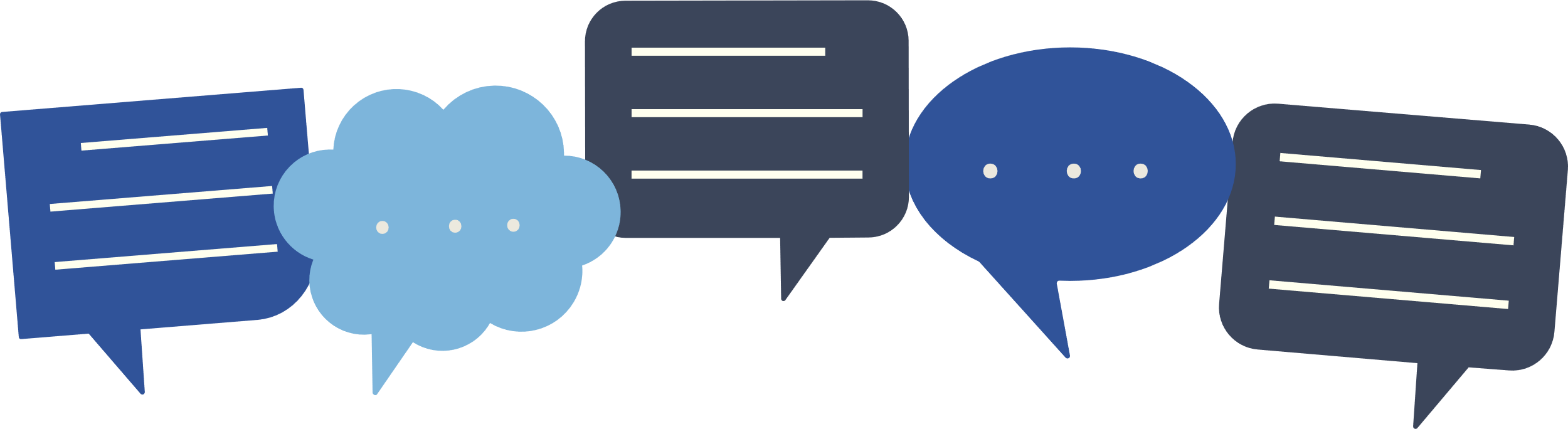 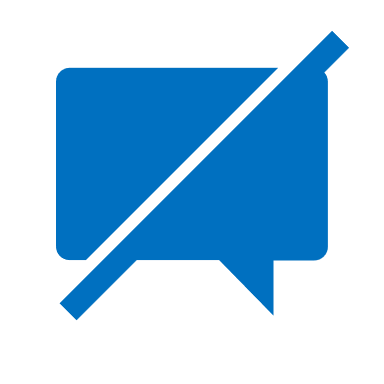 ما يدور في الحِوار، يقتصر على تلاميذ الصّف، بالإمكان مُشاركة الآخرين
من خارج الصف بالموضوع، لكن فقط بِما يخصّني.
[Speaker Notes: من المهم تكرار القواعد الأساسية في كل درس ، من أجل إنشاء مساحة آمنة تسمح بالحوار العاطفي بين الطلاب.]
ذاكرة المجموعة - المعلومات
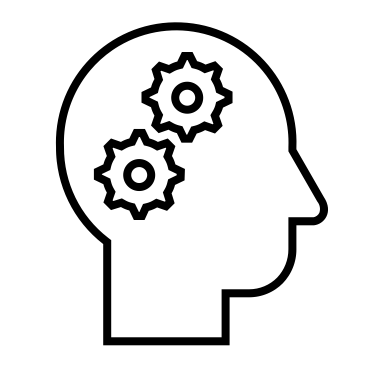 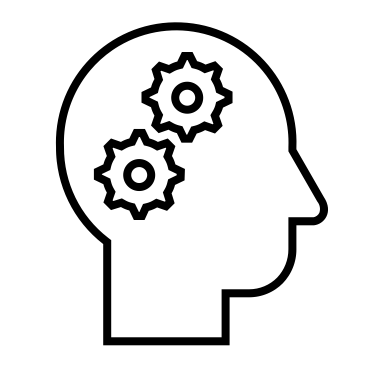 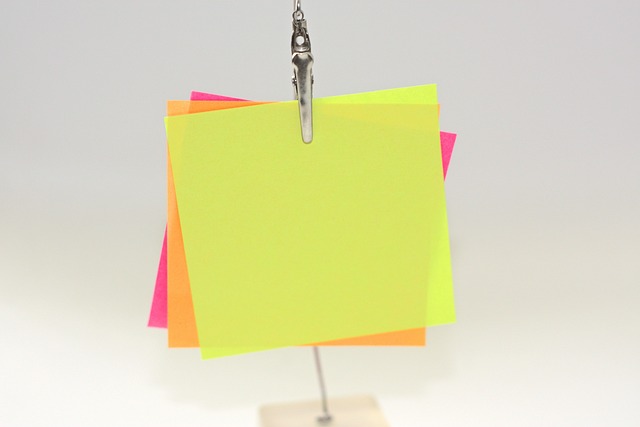 [Speaker Notes: الهدف: الربط بالمعلومات التي تعرف عليها الطلاب في الدرس السابق عن الأدوية – مسكنات الألم والمهدئات.
تعليمات للمعلم – يدعوا الجميع إلى التذكر وتذكيرنا بكل ما تعلمناه في الدرس السابق.
يقول المعلم: لنتذكر معًا ما حدث في الدرس السابق. كلنا نمر بتجارب كثيرة بين الدروس وليس من المؤكد أننا نستطيع أن نتذكر كل ما حدث في الدرس السابق. 
لذلك سنحاول أن نتذكر ونذكر بعضنا البعض بما حدث في اللقاء السابق.
كل واحد سيقول ما يتذكره من اللقاء السابق، يمكن أن يكون جملة، تجربة، كيف بدأنا، كيف أنهينا اللقاء... كيف شعرت أثناء اللقاء أو في النهاية...
شيء أود أن أقوله بعد اللقاء الأخير، شيء فكرت فيه بعد اللقاء الأخير

** يمكن السماح للجميع بلحظة أن يكتب على الصفحة كلمة من الدرس السابق يتذكر أنها قيلت، فكرة/سؤال/جملة.

تلخص المعلم كل الذكريات التي ظهرت وتضيف ذكرتها.

يمكنك توزيع الملاحظات/الملاحظات اللاصقة ومطالبة الجميع بكتابتها ولصقها على اللوح ويمكنك السماح بإجراء مناقشة مفتوحة.]
ما هو الألم?
مشاهدة فيديو قصير 
https://youtu.be/bVoJ0w8Nbr0?si=hEplOA2Eo1aR5CD-
ما هي المشاعر التي أثارتك بأعقاب مشاهدة الفيديو؟ 
ما الجملة أو الفكرة  التي استوقفتك؟ 
ماذا فهمت - ما هو الألم؟
ما رأيك في الطريقة الصحيحة للتعامل مع آلام؟
[Speaker Notes: مشاهدة الفيديو حتى الدقيقة 4:30 ( حسب خيار المعلم )
طرق للتعامل مع الألم من الدقيقة  5:40 -7:00
الغرض من افتتاح اللقاء هو الاعتراف بوجود مشاعر غير سارة في حالة التوتر أو التهديد المستمر وفي الحياة بشكل عام.

يقول المعلم: اليوم سنتحدث عن الألم وطرق التعامل معه.
الخطوة 1 - يتحدث فيه عن الألم والتعامل معه.
الخطوة 2 – يطلب من كل طالب أن يكتب إجابات للأسئلة الموجودة على الشريحة
الخطوة 3 - السماح لأولئك الذين يختارون مشاركة أحد الأشياء التي كتبوها لأنفسهم في الجلسة العامة من أجل إجراء حوار مفتوح حول الألم.
الخطوة 4 - يكتب المعلم على اللوح الجمل/الأفكار التي ارتبط بها الطلاب .

معلومات مختصرة للمعلم: 
الألم هو أحد المشاعر التي تشعر بها عند التعامل مع موقف مرهق أو أزمة. وإلى جانب هذه العاطفة هناك مشاعر أخرى مثل: القلق، والحزن العميق، والخوف، والإحباط، والتعب، وغيرها.

الألم هو شعور بالمعاناة وعدم الراحة، مما يشير إلى احتمال تلف أنسجة الجسم. وفقا للجمعية الدولية لأبحاث الألم، يتم تعريف الألم على أنه "إحساس نفسي غير سار وتجربة مرتبطة بتلف الأنسجة الفعلي أو المحتمل، أو وصفها من حيث هذا الضرر".
تعريف الألم هو تجربة ذاتية وغير سارة، والغرض منها هو تحفيز الشخص على القيام بشيء ما، من شأنه حماية أجزاء الجسم التي يعتقد الدماغ، حتى في بعض الأحيان بشكل خاطئ، أنها تأذيت أو سوف تتأذى.
إذا شعرنا بالألم، فهذا يعني أن دماغنا يعتقد أننا مهددون بتلف الأنسجة وأنه يجب فعل شيء حيال ذلك. 
في الواقع، الألم هو آلية البقاء على قيد الحياة في غاية الأهمية! 
يمكن التعبير عن الألم جسديًا وعاطفيًا.
الألم النفسي هو شعور بالمعاناة والانزعاج العاطفي، يعيش فيه الإنسان مجموعة واسعة من التجارب الذاتية التي تتميز بالوعي بالتغيرات السلبية في الذات ووظائفها، ونتيجة لذلك يشعر بمشاعر سلبية تسبب له المعاناة. غالبًا ما يظهر الألم العقلي بعد تجارب التعامل مع الصعوبة والخسارة وحدث الأزمة والمزيد.]
مسكنات الألم الموصوفة طبيًا
ماذا تثير فيك كلمة الألم؟
. حاول أن تتذكر وقتًا كان فيه شخص قريب منك يتعامل مع الألم
أي نوع من الألم كان؟
ماذا تعرف عن الأدوية التي يصفها الطبيب لتخفيف الألم؟
ما هي مخاطر تناول مسكن الأم يصفه الطبيب لشخص آخر؟
[Speaker Notes: يقول المعلم: في الدرس السابق تعرضت لمقالين  قصيرين حول آثار استخدام مسكنات الألم 
نحن نعلم أن هناك أدوية تعطى بوصفة طبية وتعطى مع ضبط ومتابعة دقيقة للأشخاص الذين يعانون من آلام مختلفة (جسدية وعقلية/عاطفية)

يكتب المعلم كلمة ألم على اللوح ويسأل عما تثيره كلمة ألم فيك، ويكتب جميع الإجابات ويواصل المناقشة حسب الأسئلة المعروضة على الشريحة.

يعرض المعلم الشريحة ويسمح بمناقشة في الصف


# المخاطر المحتملة في الاستخدام الذاتي للمسكنات والمهدئات دون وصفة طبية ومراقبة طبية

1. **الإدمان**:
   - الاستخدام المطول قد يؤدي إلى الاعتماد الجسدي والنفسي
   - زيادة الجرعة مع مرور الوقت بسبب تطور القدرة على التحمل
2. **الأضرار التي لحقت بالأعضاء الداخلية مثل:
   - إصابة الكبد 
تلف الكلى

3. **التفاعلات التحسسية**:
   - تفاعلات جلدية
   -
4. ** التفاعلات مع أدوية أخرى **:
   - زيادة أو إضعاف تأثير الأدوية الأخرى
   - زيادة خطر الآثار الجانبية عند تناولها مع أدوية أخرى

5. **الاستخدام غير الصحيح أو الجرعة الزائدة**:
   - خطر الجرعة الزائدة بسبب عدم فهم تعليمات الاستخدام
   - الاستخدام غير المناسب للحالة الطبية


8. **ضعف الوظيفة الإدراكية والحركية**:
   - انخفاض اليقظة والقدرة على التركيز
   - زيادة خطر وقوع الحوادث (خاصة أثناء القيادة).)


10. **تطور مقاومة الأدوية**:
    - انخفاض فعالية العلاج الدوائي مع مرور الوقت

ومن المهم استشارة الطبيب أو الصيدلي قبل الاستخدام طويل الأمد للأدوية المتاحة دون وصفة طبية، واتباع التعليمات بعناية.]
وصف الحالة – العمل في مجموعات
تتلقى كل مجموعة أو تختار دراسة حالة يُطلب منهم مناقشتها والإجابة على الأسئلة المرفقة.
لاحقًا، سيُطلب من المجموعة اختيار ممثل سيشارك ما تعلموه مع الجلسة العامة.
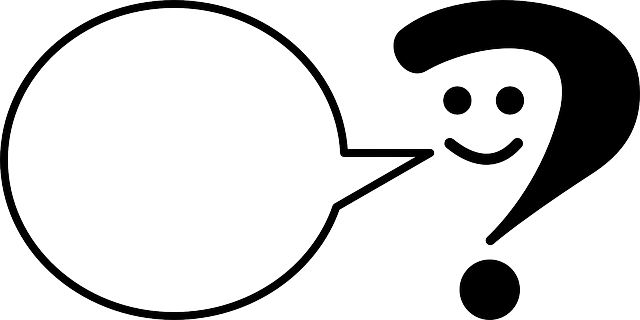 [Speaker Notes: .]
وصف حالة
نور، 17 سنة، تعاني من قلق الامتحانات. تستخدم مهدئات والدتها دون علمها، بدأت بتناول حبة واحدة يومياً، ومؤخراً شعرت أن تأثيرها بدأ يتضاءل، وبدأت بتناول حبة أخرى ليلاً.
تحققوا من مصادر للحصول على معلومات موثوقة عن المهدئات الموصوفة طبيًا وأجب عن الأسئلة التالية:
ما هي مخاطر استخدام المهدئات بدون وصفة طبية؟
لماذا تعتبر زيادة جرعة المهدئات خطيرة بشكل خاص؟
باعتباركم أصدقاء نور، ما الذي تنصحوها به بشكل مختلف للتعامل مع قلقها من الامتحان بطريقة صحية؟ ماذا يمكنكم أن تقولون لها؟
[Speaker Notes: تسلط دراسات الحالة هذه الضوء على المخاطر المحتملة للاستخدام الذاتي لمسكنات الألم والمهدئات دون وصفة طبية وإشراف طبي. أنها تسمح للطلاب بمناقشة موضوعات مثل:
مخاطر زيادة الجرعة بشكل مستقل
أهمية استشارة المتخصصين في المجال الطبي
مخاطر استخدام أدوية الآخرين
ضرورة الوعي بالآثار الجانبية والتفاعلات الدوائية
مخاطر شراء الأدوية أو المكملات الغذائية من مصادر غير مصرح بها
من المهم التأكيد في المناقشة على أهمية طلب المساعدة المهنية والمخاطر التي تنطوي عليها الرعاية الذاتية غير المنضبطة.]
وصف حالة
خلال العام الماضي، شهد عمر ضغوطات وتوترات عاطفية بسبب استمرار حالة الطوارئ في البلاد وزادت المخاوف والترقب لأمور سيئة ستحدث. 
يستخدم جد عمر الحشيش للأغراض الطبية. كان عمر مهتمًا بمعرفة ما إذا كان الحشيش سيساعده في تقليل التوترات والضغوط التي كان يعيشها.
تحققوا من مصادر  للحصول على معلومات موثوقة عن الحشيش وتأثيراته على المراهقين، ثم أجب عن الأسئلة التالية:
ما هي العواقب التي يمكن أن تترتب على تعاطي القنب وحتى تجربته بشكل عرضي في مرحلة المراهقة؟
ما الذي لا يعرفه عمر عن خصائص الحشيش الذي تم إعداده خصيصًا لجده، والذي يمكن أن يكون ضارًا للمراهقين؟
باعتباركم أصدقاء عمر، ما الذي تنصحونه به بشكل مختلف للتعامل مع التوتر والمخاوف التي يشعر بها بطريقة صحية؟ 
ماذا يمكنك أن تقول له؟
[Speaker Notes: تخفيف التوتر - القنب
تسلط دراسات الحالة هذه الضوء على المخاطر المحتملة للاستخدام المستقل للأدوية التي لا تستلزم وصفة طبية والإشراف الطبي. أنها تسمح للطلاب بمناقشة موضوعات مثل:
مخاطر زيادة الجرعة بشكل مستقل
أهمية استشارة المتخصصين في المجال الطبي
مخاطر استخدام أدوية الآخرين
ضرورة الوعي بالآثار الجانبية والتفاعلات الدوائية
مخاطر شراء الأدوية أو المكملات الغذائية من مصادر غير مصرح بها
من المهم التأكيد في المناقشة على أهمية طلب المساعدة المهنية والمخاطر التي تنطوي عليها الرعاية الذاتية.]
وصف حالة
خضع والد روني لعملية جراحية في الظهر بعد تعرضه لحادث سيارة. تلقى لاصقات الفنتانيل كعلاج لتخفيف الألم الشديد.
انفصلت صديقته عنه مؤخرًا بعد عام من الصداقة الوثيقة. روني حزين جدًا ويشعر بالوحدة ولا يعرف كيف يتعامل مع هذه المشاعر. قرر تجربة لاصقات الفنتانيل التي حصل عليها والده...
تحققوا من المصدر للحصول على معلومات موثوقة حول الفنتانيل وتأثيراته على المراهقين، ثم أجب عن الأسئلة التالية:
ما هي العواقب التي يمكن أن تترتب على استخدام لاصقات الفنتانيل دون وصفة طبية وإشراف الطبيب؟
ما الذي لا يعرفه روني عن خصائص الفنتانيل الذي تم ملائمته خصيصًا لوالده والذي يمكن أن يضر به؟
بأعتباركم أصدقاء روني، ما الذي تنصحونه به بشكل مختلف للتعامل مع المشاعر غير السارة التي يشعر بها بطريقة صحية؟ 
    ماذا يمكنكم أن تقولوا له؟
[Speaker Notes: فيما يلي مصدر معلومات حول الفنتانيل - دواء مسكن للألم - https://www.gov.il/he/pages/fentanyl]
وصف حالة بالجلسة العامة
تعرض كل مجموعة الحالة التي ناقشتها بالإشارة إلى السؤال:
ما تم تجديده لهم بعد الحديث عن الحدث.
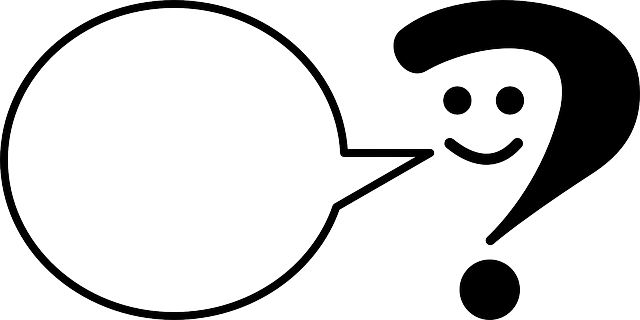 [Speaker Notes: عرض الحلول والمناقشة (15 دقيقة): 
تعرض كل مجموعة حالتها، وما هي علامات الاستفهام التي ظهرت فيهم، والتي شكلتها لهم الفتيات بعد المناقشة حول الحدث
** يكتب المعلم على السبورة الدواء الذي تمت مناقشته في الحالة التي ناقشوها ورؤيتين رئيسيتين لديهم.
يطرح المعلم أسئلة إضافية للمناقشة من أجل تطوير المناقشة إلى معنى المسؤولية الاجتماعية:
ما هي مهارات الصداقة المطلوبة لتتمكن من نصح صديقك بالتصرف بشكل مختلف؟
ما الذي يشير إليه "تدخلي" عندما أوصي صديقي بالبحث عن بدائل؟
ما هي الأفكار التي لديك اليوم (بعد الدرس) فيما يتعلق بأهمية حقيقة أن الأدوية التي يتلقاها شخص ما من الطبيب يمكن أن تشكل خطراً على شخص آخر؟

يمكن أن تساعد مناقشة هذه الأسئلة الطلاب على فهم أهمية الاستخدام المسؤول للأدوية والحاجة إلى الإشراف الطبي، مع تنمية الوعي بالمخاطر التي ينطوي عليها العلاج الذاتي]
ملخص
الألم له دور، فهو يحفزنا للقيام  بأمر ما 
يجب إيجاد طرق فعالة لتخفيف الألم (الشريحة التالية)
[Speaker Notes: ملخص
الألم له دور، فهو يحفز العمل
نحن بحاجة إلى إيجاد طرق لتهدئته، ولكن ليس تلك التي من شأنها خلق آلام جديدة، أي عدم العثور على أدوية غير فعالة.
الألم أحادي الجانب، الألم يعهد إلينا بمهمة التعامل معه. للبحث عن الطرق الصحيحة والفعالة لتهدئته. الألم مهم ومن المهم أن ندرك الألم، وسوف نعالجه
في الشريحة التالية يمكنك العثور على طرق لتخفيف الألم.]
ملخص- تتمة
الشعور بالألم أمر طبيعي وإنساني
شارك الألم
الألم دليل على القوة
[Speaker Notes: ويواصل المعلم الملخص حسب النقاط:
1. اعترف بالألم، ولا تنكره وأطلق عليه "رأسي يؤلمني"، "قلبي يؤلمني"، إلخ.
2. الشعور بالألم أمر طبيعي وإنساني. الجميع يتعامل أحيانًا مع الألم. 
3. شارك الألم، وعبر عن الألم، وشاركه مع العائلة والأصدقاء وأعضاء الطاقم التعليمي وأخبر ما يؤلمك ولماذا.
4. الألم ليس دليلاً على الضعف. المشاركة بالألم دليل على القوة
5. الألم مؤقت، ثم يزول. وبمساعدة الطبيب أو شخص داعم يمكن التغلب عليها.]
طرق بديلة لتقليل شدة وتكرار الشعور بالألم
1. ممارسة اليقظة الذهنية والتأمل:
1. استخدام تطبيقات مثل "Headspace" أو "Calm" باللغة العبرية.
2. المشاركة في ورشة عمل اليقظة الذهنية في المدارس أو المراكز المجتمعية.
2. تقنيات التنفس والاسترخاء:
1. تعلم تقنيات التنفس العميق.
2. تعلم كيفية التخلص من التوتر أثناء الجلوس أمام الكمبيوتر.
3. ممارسة استرخاء العضلات أثناء مشاهدة التلفاز.
4. استخدام تقنيات الخيال.
5. قم بخمسة مهام  في كل مرة تنتظر فيها (في قائمة الانتظار، عند إشارة المرور، في المصعد).
6. اضبط تذكيرًا على هاتفك لأخذ نفسًا عميقًا 3 مرات يوميًا
7. آخر....
10. العلاقات الاجتماعية:
1. الانضمام إلى مجموعات الدعم للمراهقين.
2. النشاط في الحركات الشبابية.
3. إنشاء دوائر محادثة مع الأصدقاء المقربين.
4. جدولة مكالمة هاتفية أو مكالمة فيديو أسبوعية مع صديق مقرب.
5. انضم إلى مجموعة دعم أو نادي اجتماعي محلي.
11. التطوع ومساعدة الآخرين:
1. النشاط في المنظمات الاجتماعية.
2. إرشاد الطلاب الأصغر سنا.
3. مساعدة كبار السن أو السكان المحرومين.

12. الهوايات والأنشطة الترفيهية:
1. خصص 15-30 دقيقة يوميًا لهوايتك المفضلة.
2. قم بإنشاء "ركن للأبداع" صغير في المنزل للوصول السريع إلى الأنشطة الترفيهية.
13. يوميات الامتنان:
1. المشاركة في الشبكات الاجتماعية لحظات إيجابية.
2. اكتب 3 أشياء أنت ممتن لها كل ليلة.
3. اقضِ 5 دقائق في نهاية كل يوم للحصول على ملخص موجز للتجارب والأفكار.
14. تطوير مهارات جديدة 
1. تعلم لغة جديدة
2. اكتساب مهارات الطبخ أو الخبز.
3. تجربة هوايات جديدة مثل الشطرنج أو البرمجة.
4 . الفن والإبداع:
1. المشاركة في الورش الفنية العلاجية.
2. الكتابة الإبداعية أو مجلة شخصية.
5.موسيقى:
1. العزف على آلة موسيقية
2. الاستماع إلى الموسيقى الهادئة أو الكلاسيكية.
3. المشاركة في جوقة أو فرقة موسيقية.
6. النظام الغذائي المتوازن:
1. قم بإعداد وجبات الطعام مقدمًا للأسبوع في أيام الأحد.
2. استبدل الوجبات الخفيفة غير الصحية بالفواكه والخضروات المقطعة في متناول اليد.
7. النوم الكافي والجيد:
1. تحديد موعد منتظم للنوم والاستيقاظ.
2. التوقف عن استخدام الشاشات قبل ساعة من النوم
.8. الإدارة والتخطيط الفعال للوقت:
استخدم مجلة أو تطبيقًا للتخطيط الأسبوعي.
حدد 3 مهام رئيسية لكل يوم في الليلة السابقة.
9.الطبيعة والأنشطة الخارجية، الفن أو الموسيقى:
1. استمع إلى الموسيقى الهادئة أثناء السفر أو العمل.
2. أنشئ "ركنًا فنيًا" صغيرًا بمواد حرفية متاحة للاستخدام التلقائي
3. انضم إلى دروس الرسم أو النحت أو التصوير الفوتوغرافي كوسيلة للتعبير العاطفي.
4. الخروج إلى الطبيعة بالقرب من المنزل.
3. النشاط البدني:
الانضمام إلى مجموعات الجري أو المشي/الصالة الرياضية
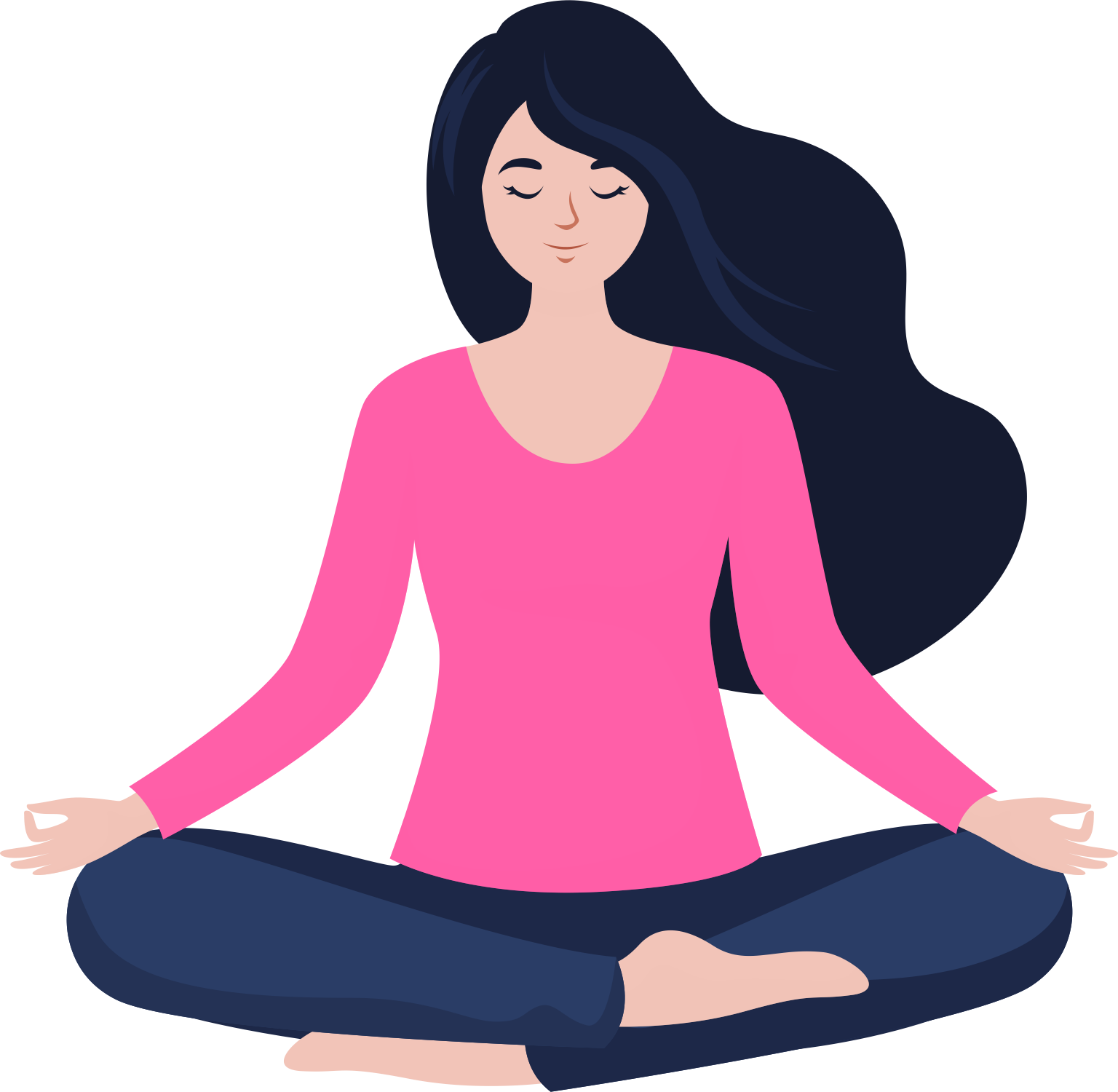 المشاركة في دروس اليوغا او البيلاتس.
2. ممارسة الألعاب الرياضية الجماعية مثل كرة القدم أو كرة السلة.
3.  "المشي" مع الأصدقاء بدلاً من الجلوس في المنزل.
4. قم بتمارين قصيرة كل ساعة.
5. آخر...
[Speaker Notes: قم بتكرار هذه الصفحة لكل طالب واطلب منهم أن يحددوا بأنفسهم أي من الإجراءات التالية يمكن أن يساعدك؟
تقديم المزيد.
الهدف: توسيع مجموعة الأدوات لدى الطلاب لتهدئة النفس والتعامل مع الألم]
يمكنك الاتصال للحصول على المساعدة
الاهل
مستشار/ة المدرسة
عالم نفسي بالمدرسة
خط المساعدة الخاص بوزارة التربية والتعليم - 6552 * تحويلة 5
شخص بالغ أثق به
عيران: الهاتف: 1201 يمكنك أيضًا العثور على خيارات المحادثة التالية على موقع عيران -     
 eran.org.il: WhatsApp/online chat/forum/contact للمساعدة عبر البريد الإلكتروني
نلخّص الدّرس
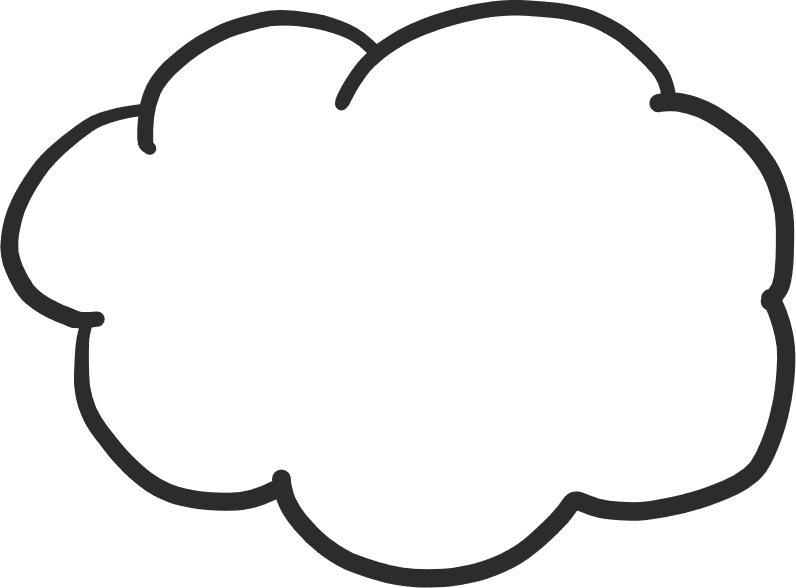 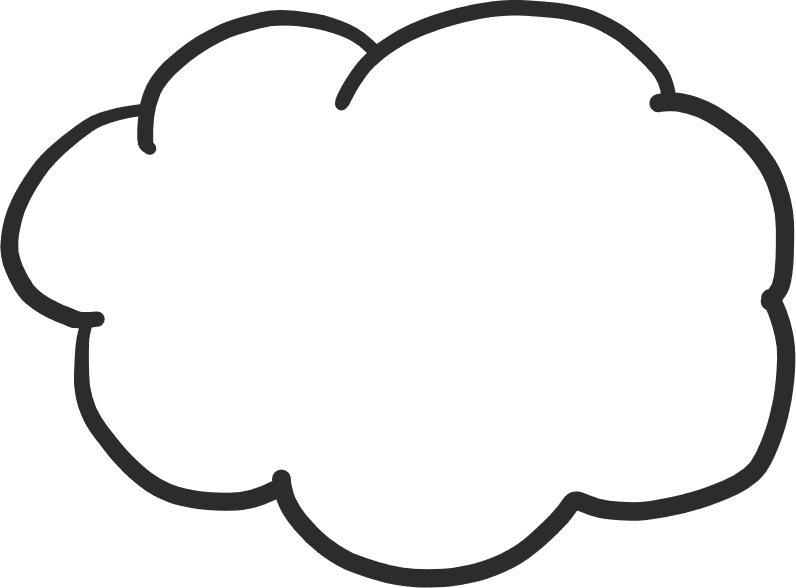 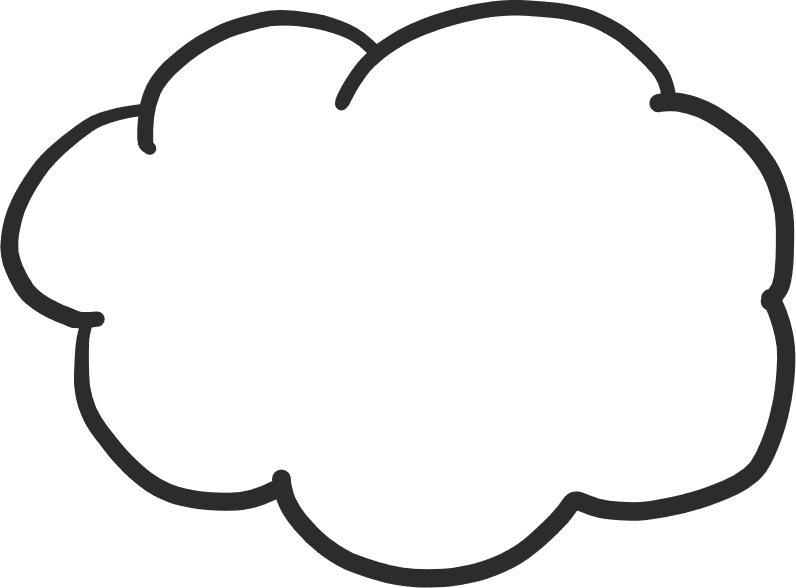 أفكار راودتني خلال الدّرس أو في أعقابه
أمر ما كان مؤثراً
أمرٌ ما فاجأني
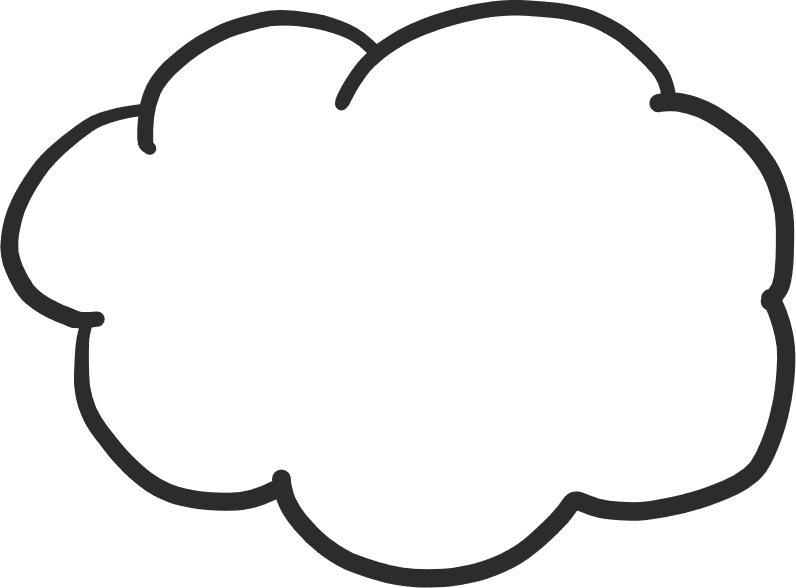 أمر جديد تعلّمته اليوم
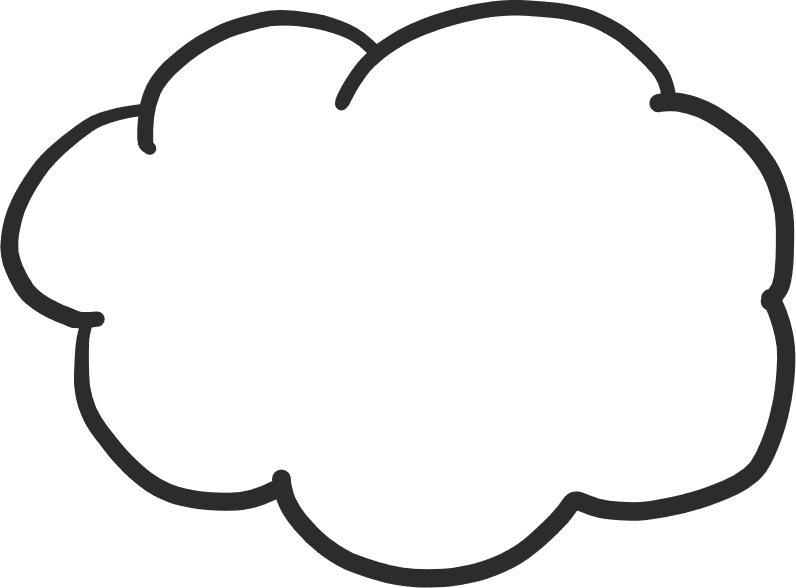 ماذا أريد أن اخذ وأتبنّى لاحقاً، ممّا تعّلمته في الدّرس؟
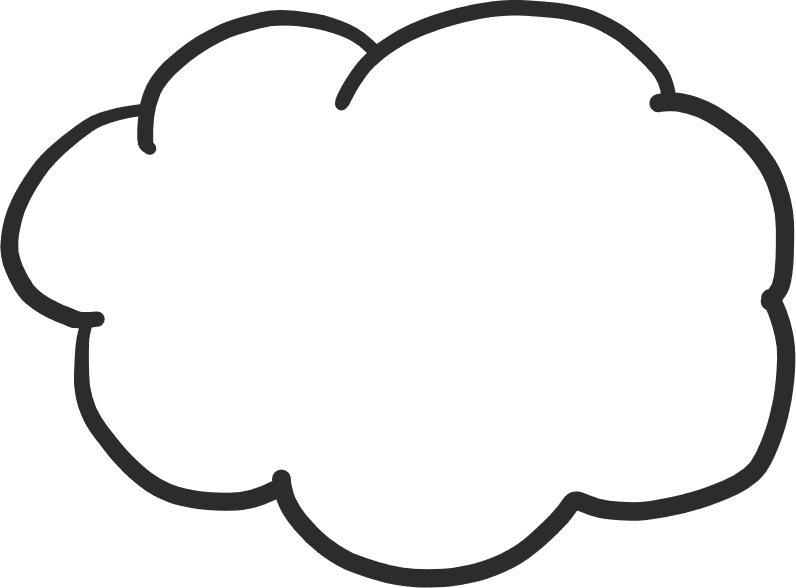 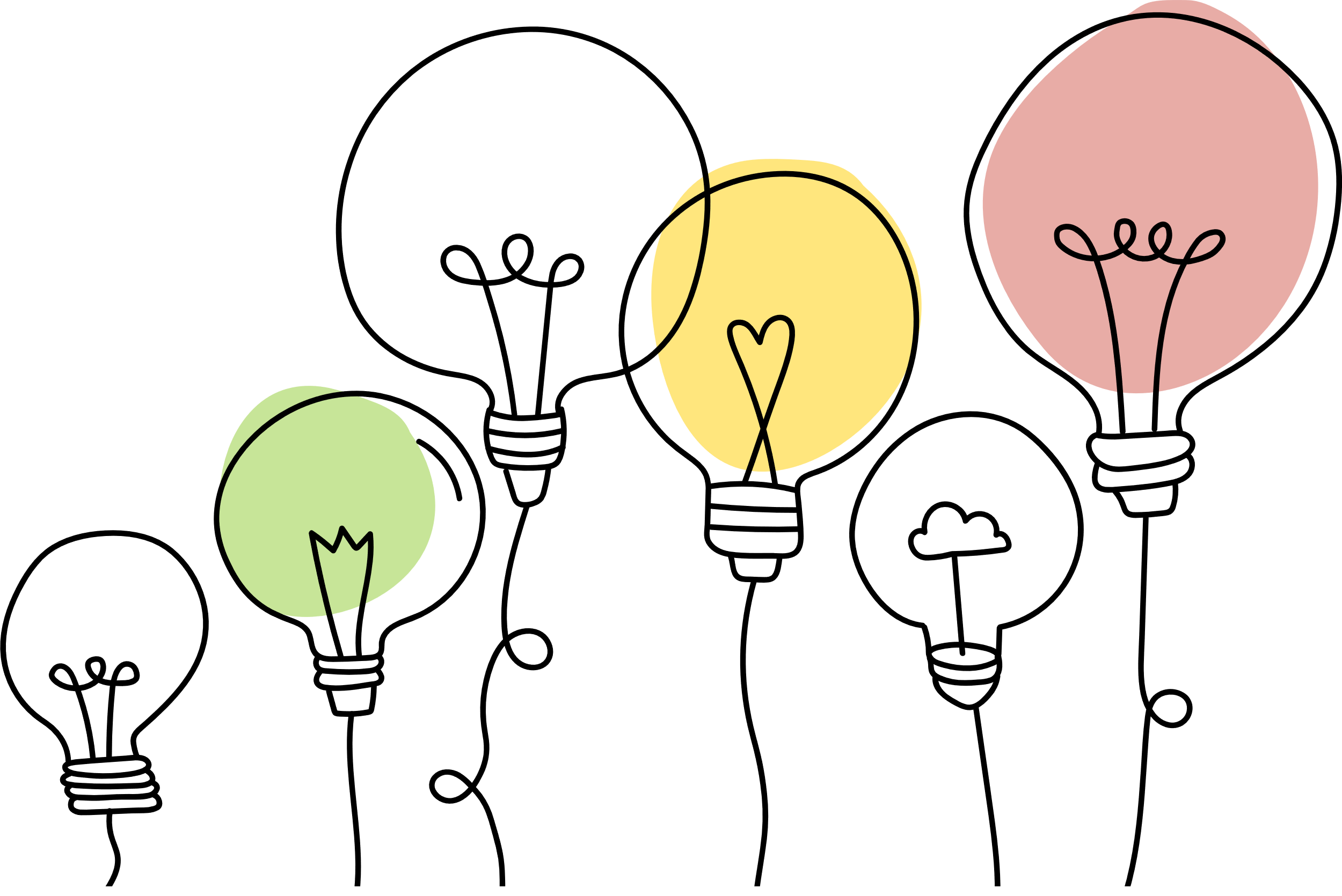 أمرٌ عرفته عن نفسي اليوم
نلخّص الوحدة التّعليميّة
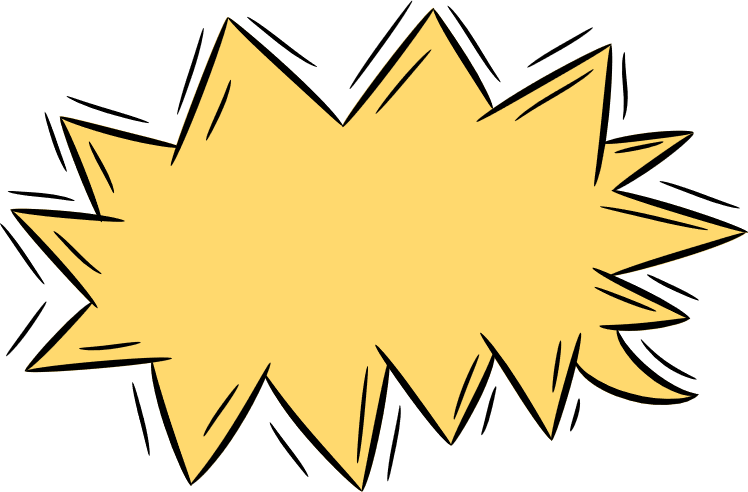 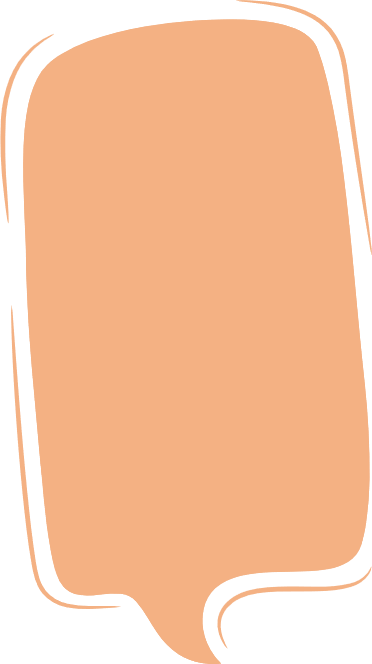 كيف أثّرت تلك اللّقاءات على الجوّ الصّفّيّ؟
ماذا تعلّمتم من تأمّلكم في أنفسكم؟ عن تصرّفاتكم تجاه الآخرين؟
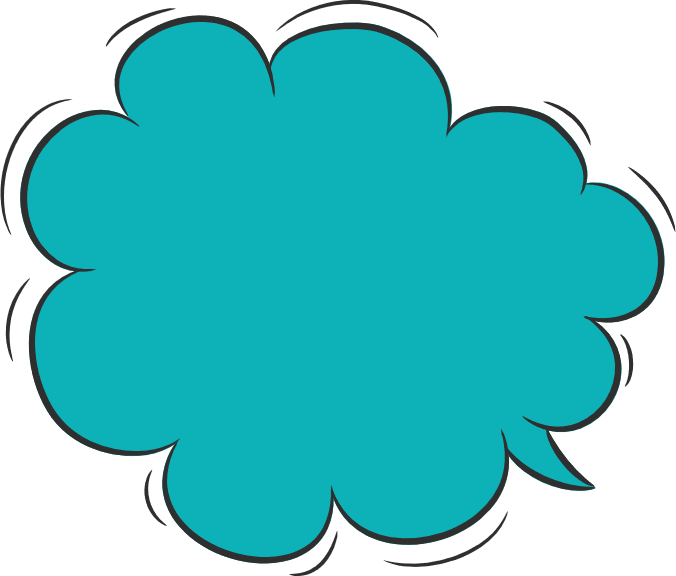 هل تتذكّرون كيف بدأنا لقاءتنا بموضوع تنمية الحساسيّة  للآخر.
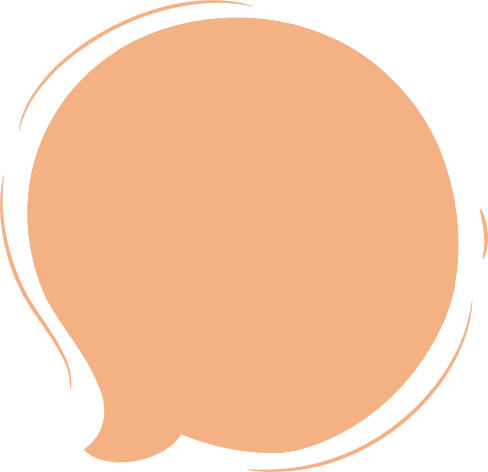 ماذا تغيّر في تصرّفاتكم في أعقاب لقاءاتنا حول هذا الموضوع؟
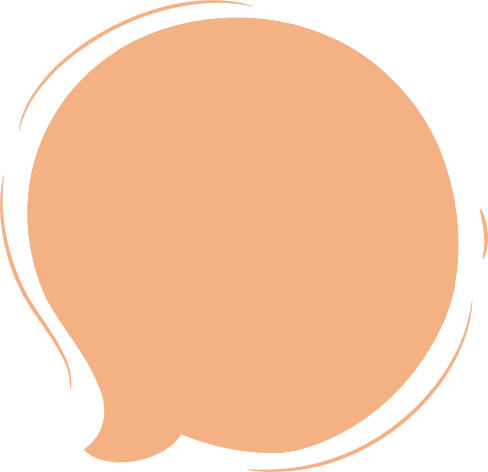 لماذا دُعيت هذه اللّقاءات "غصّة في القلب"؟
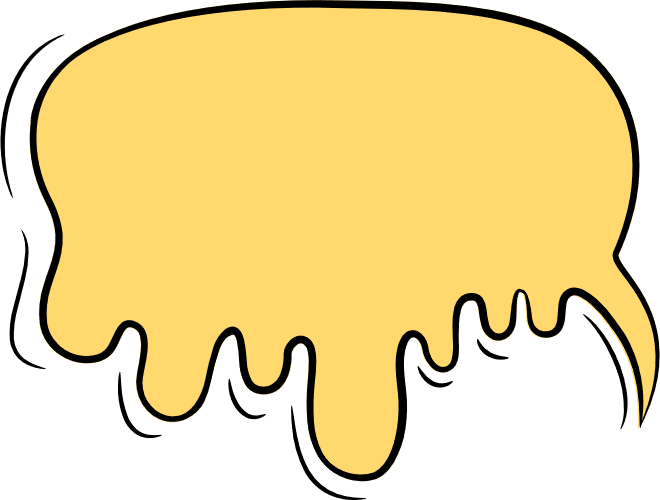 ماذا أتاحت لكم لقاءاتنا؟
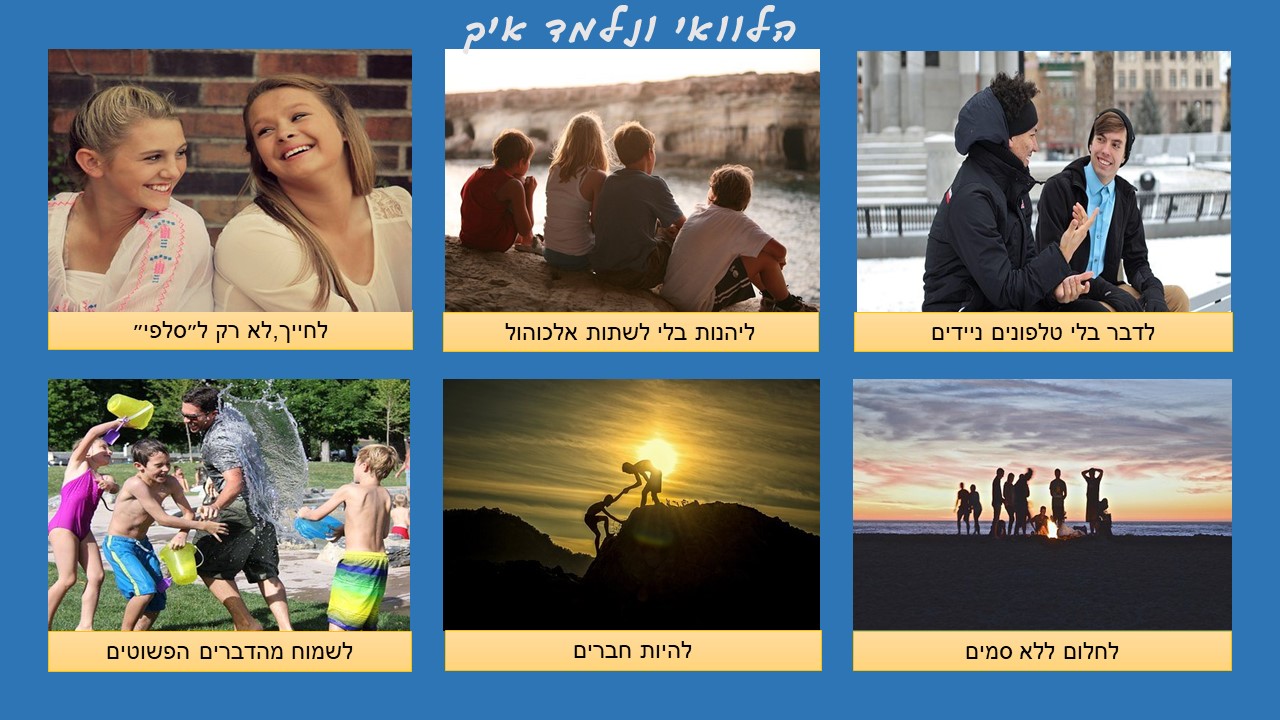 [Speaker Notes: https://youtu.be/oJC4dYEd2Ag]